Greek Orders
Ms. Palwsah Javed
BS-II: (2019-2023)
Sping-2020
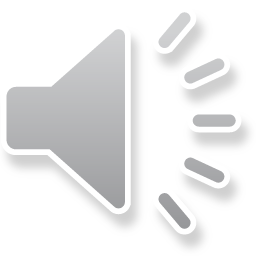 Greek orders
There are three different types or styles of  Greek orders (column) in Greek architecture, Doric, Ionic and Corinthian. The relative proportion base, shaft and capital varied in the three different types of orders. Two of the three basic types of Greek columns were developed during the archaic period, the Doric and the Ionic. The third order, Corinthian was developed later and was the most decorated and expensive order.
 Each column had a special entablature to match. The combination of column and entablature is called an order. Fifth century B.C. showed remarkable activity in the arts. 
Systematic city planning also appeared in this century. Marble was used instead of the limestone, and extraordinary efforts were made to achieve the most satisfying proportion and the highest quality Of stone carving in both Ionic and Doric temples.
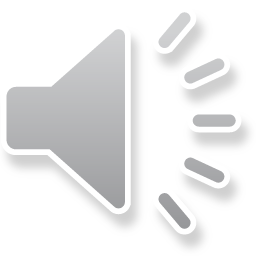 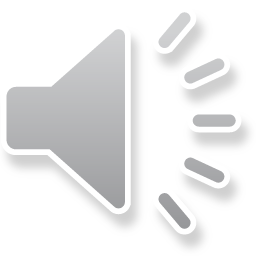 Greek orders
The Doric Order:
the Doric order is the most massive of the three orders. It is the only style in which the column has no base and the shaft is placed directly on the platform. The shaft itself is grooved and the grooves meet in a sharp edge. The capital can be described as plain convex modeling. The Doric order received a  slight outward curving of the shaft, and the
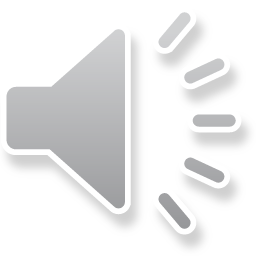 capital became a smoother transition between the vertical shaft and the horizontal entablature.
The culmination of the Doric style of architecture can be seen in the 
Parthenon, 447-432 B.C. the Parthenon has the most subtle proportions of all Greek Doric temples. The columns have a slight outward curving of the shaft while the base or stylobate on which they rest is raised in the center.
The Ionic Order:
	unlike the Doric, the Ionic order employed a very slender shaft, a base between shaft and stylobate, a three part architrave and usually a continuous frieze instead of the Doric metopes. Compress with the weight and severe Doric, the Ionic seems light, airy, and much more decorative. Its columns are more slender and rise from molded base.
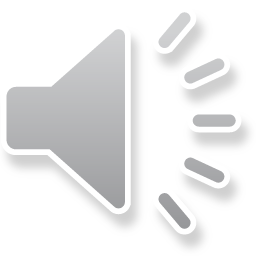 The most obvious difference between the two orders are, of course, in the capitals---the Doric, severely plain, and the Ionic, highly ornamental. In the Ionic order the shaft is taller and more slender. The grooves on the shaft are separated by flat bands. The capital has two sets of spirals, similar to a roll of paper with its ends curled towards each other. The architrave is made up of three horizontal planes, each projecting
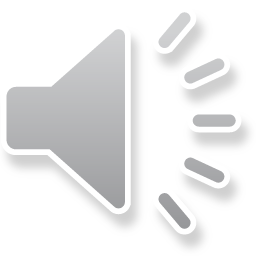 Slightly beyond the one below. The freeze can be plain or sculptured. The cornice in the Ionic order is often decorated with rows of small blocks which look like teeth and are called ‘Dentals’.
The Corinthian Order:
		the third Greek order, the Corinthian, appeared in second half of the century. It different from the Ionic only in its leafy capital. It was the most decorated order among others, thus making it the most expensive as well. The use of two or three orders in the same building became common toward the end of the fifth century. Temples were richly decorated with sculpture moldings and figure sculpture. The Corinthian order is similar to the Ionic. The main difference in the capital, which is much more richly decorated.
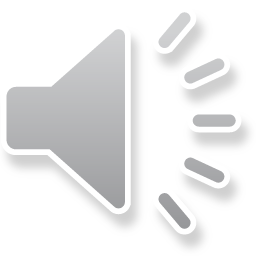 A Corinthian capital is like an inverted bell. Some of them are decorated with acanthus leaves surmounted by four symmetrical scrolls. The Greeks never used more than one style for the whole building. The exception to this rule was to have one order for the exterior and other for the interior.
 As a result it is relatively easy to decide the style of any Greek building, even one in ruins, by looking at a capital, a segment of a column or part of an entablature.
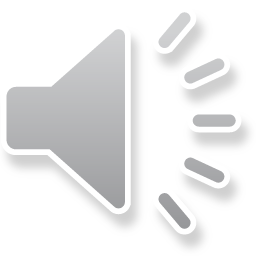 Each order has its own rules concerning the size of its components parts. For example, the height of a Doric column is between four or six times the diameters of its base. The height of an Ionic column is nine times, and a height of a Corinthian column ten times the diameters of its base.
All type of architecture use one or more of the three orders. The Corinthian Capital shifted from interior to exterior use.
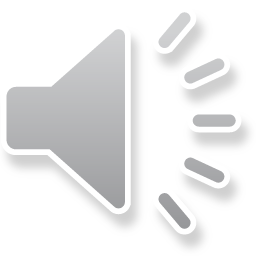